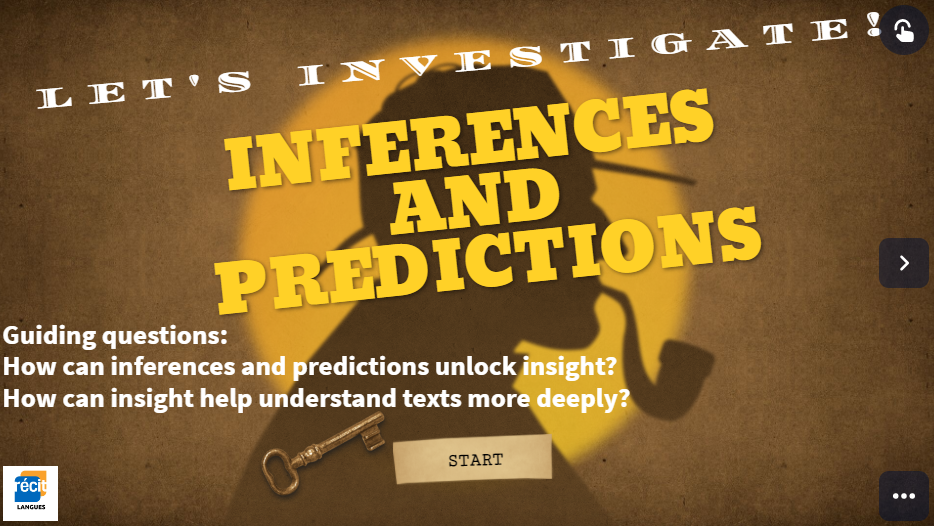 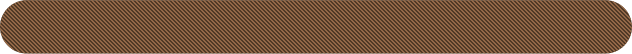 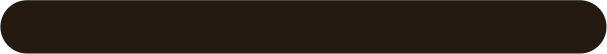 LET’S INVESTIGATE!INFERENCES AND PREDICTIONS
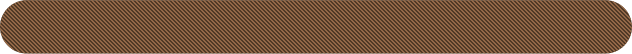 Intention: Demonstrate insightful understanding of texts by using inferences and predictions.
Cycle 1 and 2  Secondary
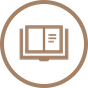 Before you start
This material can be modified and adapted for Secondary 1-5 and can be used for distance teaching and learning and/or done in class .
Decide on how you will use this mini-unit with your students. 
If you plan to have your students interact orally, reinvest or produce texts based on the contents of this mini-unit, inform your students and present the evaluation criteria and provide model of your expectations. 
Depending on the level of your students, provide students with functional language or other vocabulary you think they might need.
Prepare breakout rooms if you intend on doing oral interactions in small groups.
Before online classes: make sure your students are familiar with the tools you will use. Test a short session with them if possible.
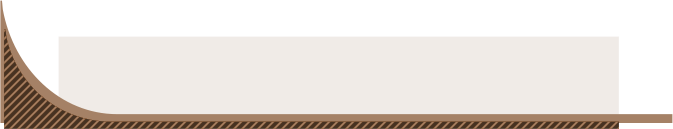 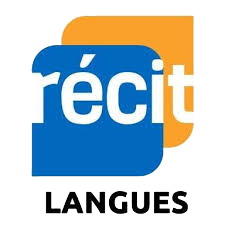 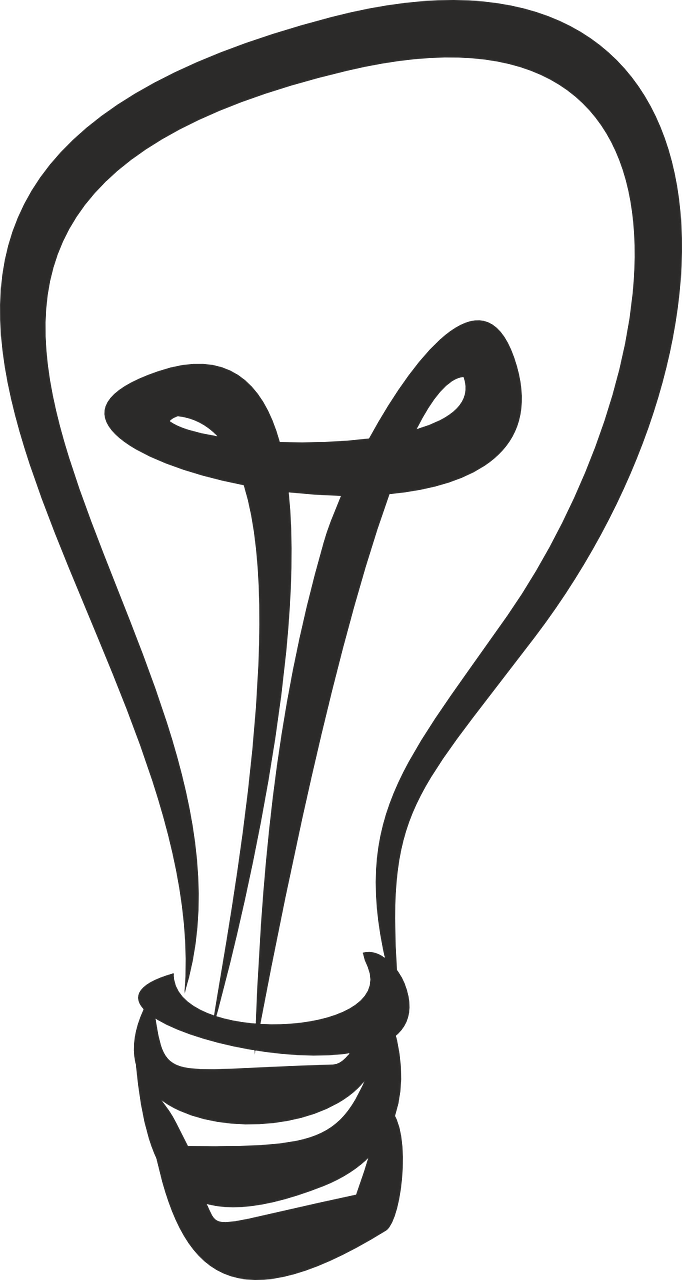 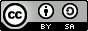 Service national du RÉCIT, domaine des langues
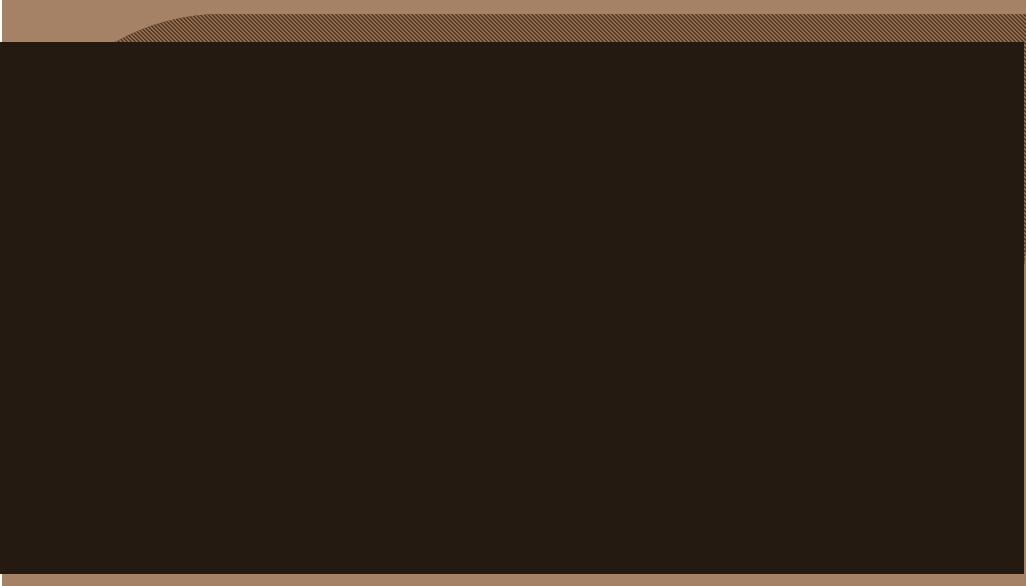 Before you start (continued)
Prepare the following:

Take a look at the entire presentation. If there are modifications you wish to make, create a copy of the presentation by clicking on “REUSE THIS GENIALLY” at the bottom of any page of the presentation. Note: You will need a paid version of Genially to modify the presentation.




You will need to make a copy of the necessary documents found throughout the unit. (Free)
 
Adapt these documents to your learning management system. For example, Teams, Google Classroom, etc. 

You may want to share digital or paper copies. 

Decide how much time your students will need for each step and activity and plan your classes accordingly. 


In this mini-unit, students will discover the relationships between inferences, predictions and insight. 

This unit was done using the ACT mental model where students need to acquire then connect and transfer their conceptual understanding in evermore complex situations. To find out more click here.


It is important to remind students it isn’t about getting the RIGHT answer! It’s about their progress and evidence.
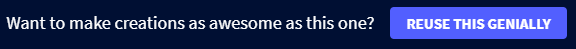 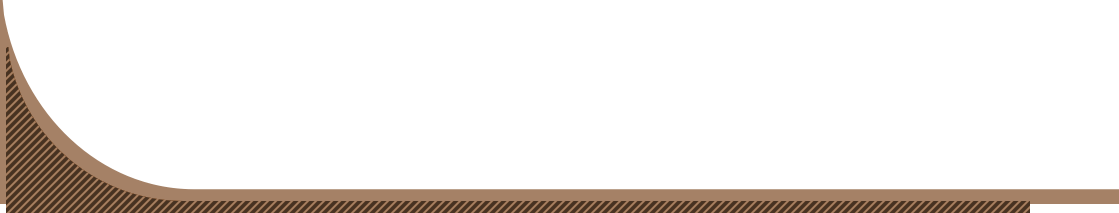 Previous slide
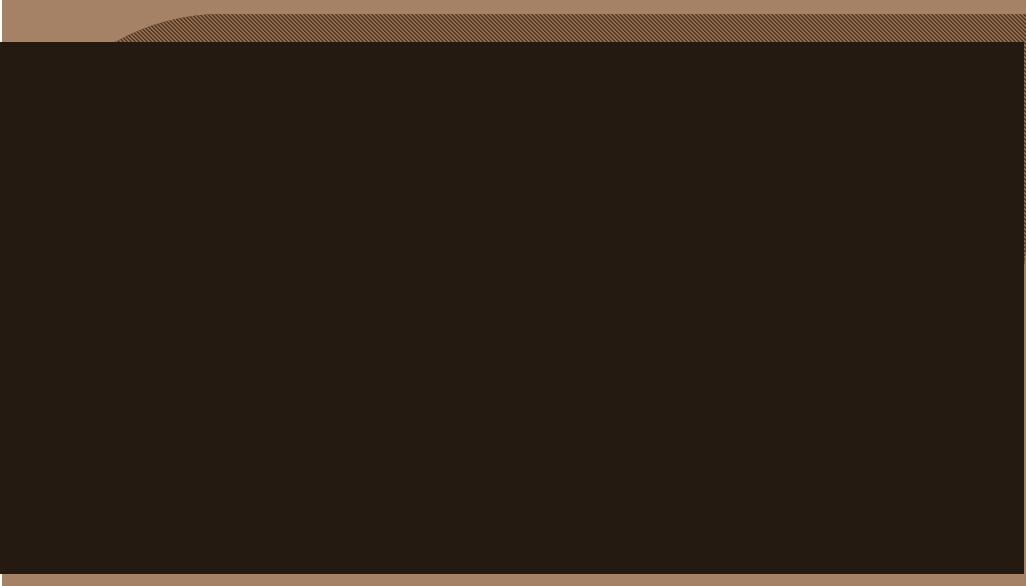 Possible Sequence
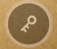 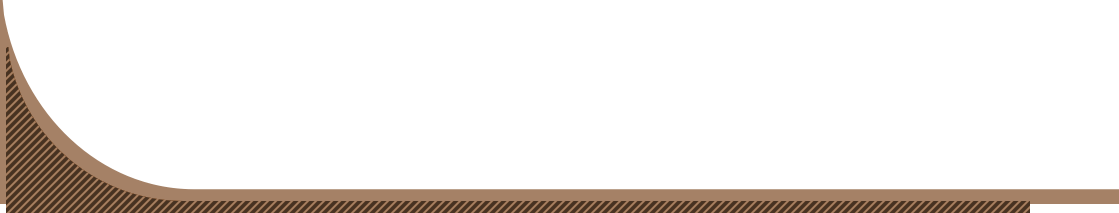 Previous slide